Constitutional Law
Part 6:  Equal Protection
Lecture 4: Gender Classifications
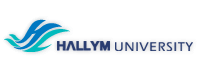 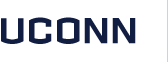 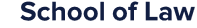 Gender Classifications
Because there is a long history of discrimination against women in almost every aspect of society, the Supreme Court struggled with the decision of whether to apply strict scrutiny or rational basis to to equal protection cases involving classifications based on gender
Arguments for the application of strict scrutiny include:
Typical gender classifications, like race and national origin classifications, are usually based on stereotypes rather than important government interests
Gender, like race and national origin, generally is an immutable characteristic
Women, like racial minorities, tend to be historically underrepresented in the political process
Arguments against the application of strict scrutiny include:
Historical:  the Fourteenth Amendment targeted only racial discrimination
Biological distinctions may drive appropriate legislation more difficult to sustain under strict scrutiny
Women are a political majority (approx. 51% to 49%) and thus are not deprived of power in the political process the way racial minorities (e.g., Native Americans, ~1.3%) may be
Craig v. Boren (1976)
Background:
The State of Oklahoma prohibited the sale of “nonintoxicating” 3.2% alcohol beer to men under the age of 21, but prohibited the same sale to women under the age of 18 
The statutes were challenged on the grounds that the gender based differential constitutes a denial to males 18-20 years old of the equal protection of the laws in violation of the Fourteenth Amendment
Craig v. Boren
Issue:  What level of scrutiny should be used in determining whether the statutes violate the Equal Protection Clause of the Fourteenth Amendment?

Holding: Intermediate scrutiny is the appropriate level of review for gender classifications, which the statutes at issue in this case do not meet. 
The Court begins with a “reminder that [prior precedent] emphasized that statutory classifications that distinguish between males and females are ‘subject to scrutiny under the Equal Protection Clause.’” (CB 843)
“To withstand constitutional challenge, previous cases establish that classifications by gender must serve important governmental objectives and must be substantially related to those objectives.” (CB 843)
Craig v. Boren
Holding: Intermediate scrutiny is the appropriate level of review for gender classifications, which the statutes at issue in this case do not meet
The Court acknowledged the State’s asserted interest
“We accept for the purposes of discussion that [the primary purpose of the OK statutes is] the enhancement of traffic safety.  Clearly, the protection of public health and safety represents an important [government] function . . .”  (CB 843)
Although traffic safety is an important government interest, the Court concluded that gender discrimination was not substantially related to that objective. 
“[T]he statistics broadly establish that 0.18% of females and 2.0% of males [between ages 18 and 21] were arrested [for drunk driving]. While such a disparity is not trivial in a statistical sense, it hardly can form the basis for employment of a gender line as a classifying device.” (CB 873)